November 2020
Canyon Challenges
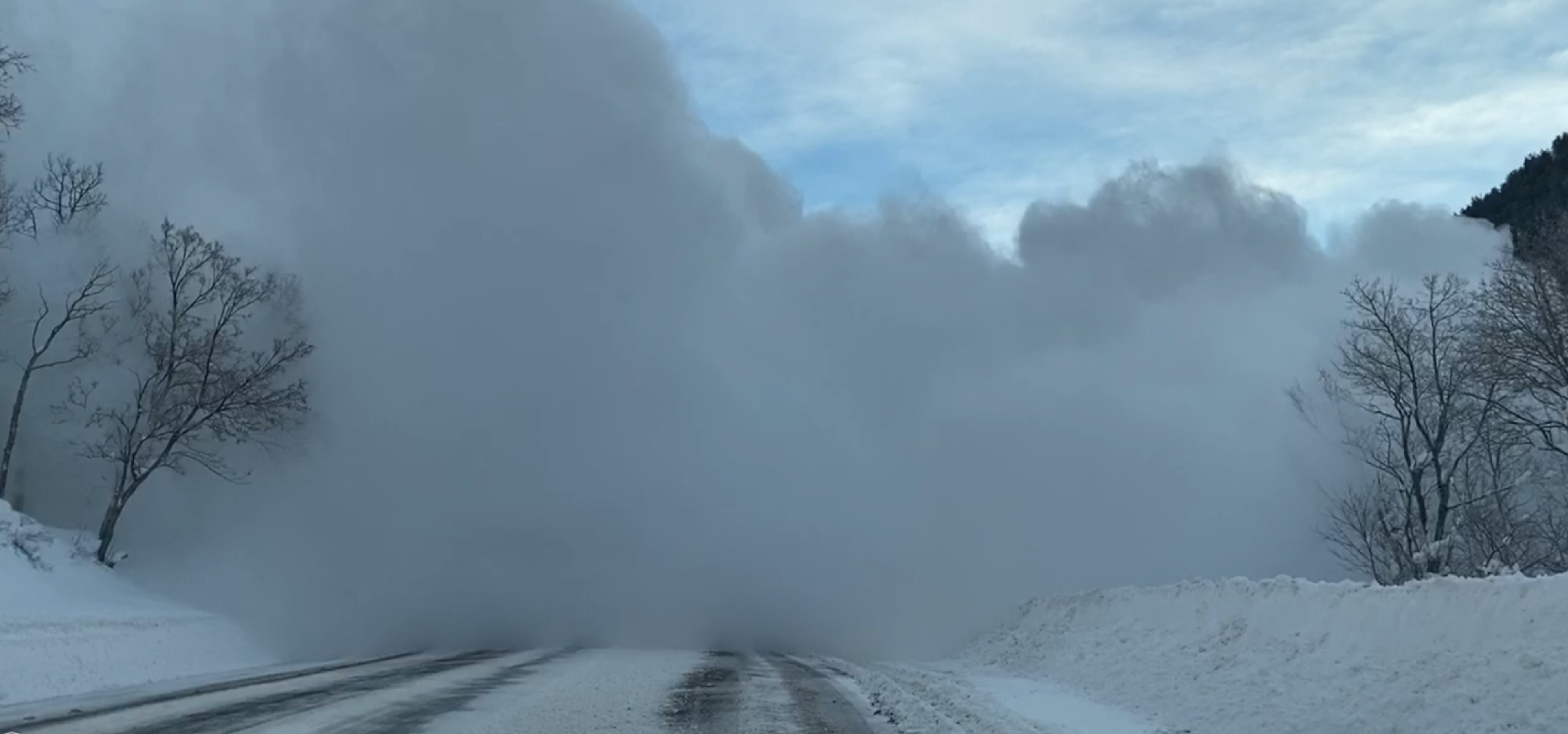 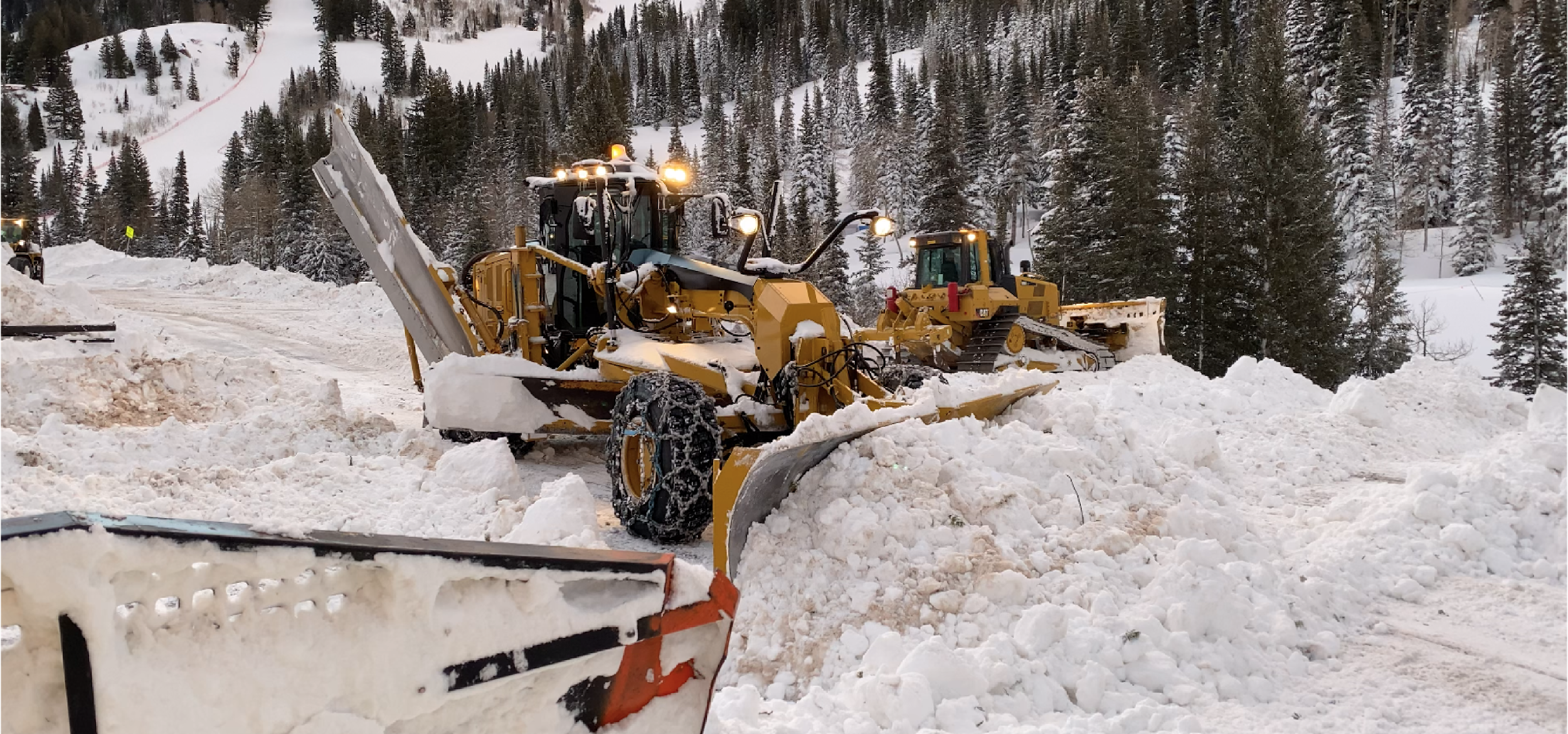 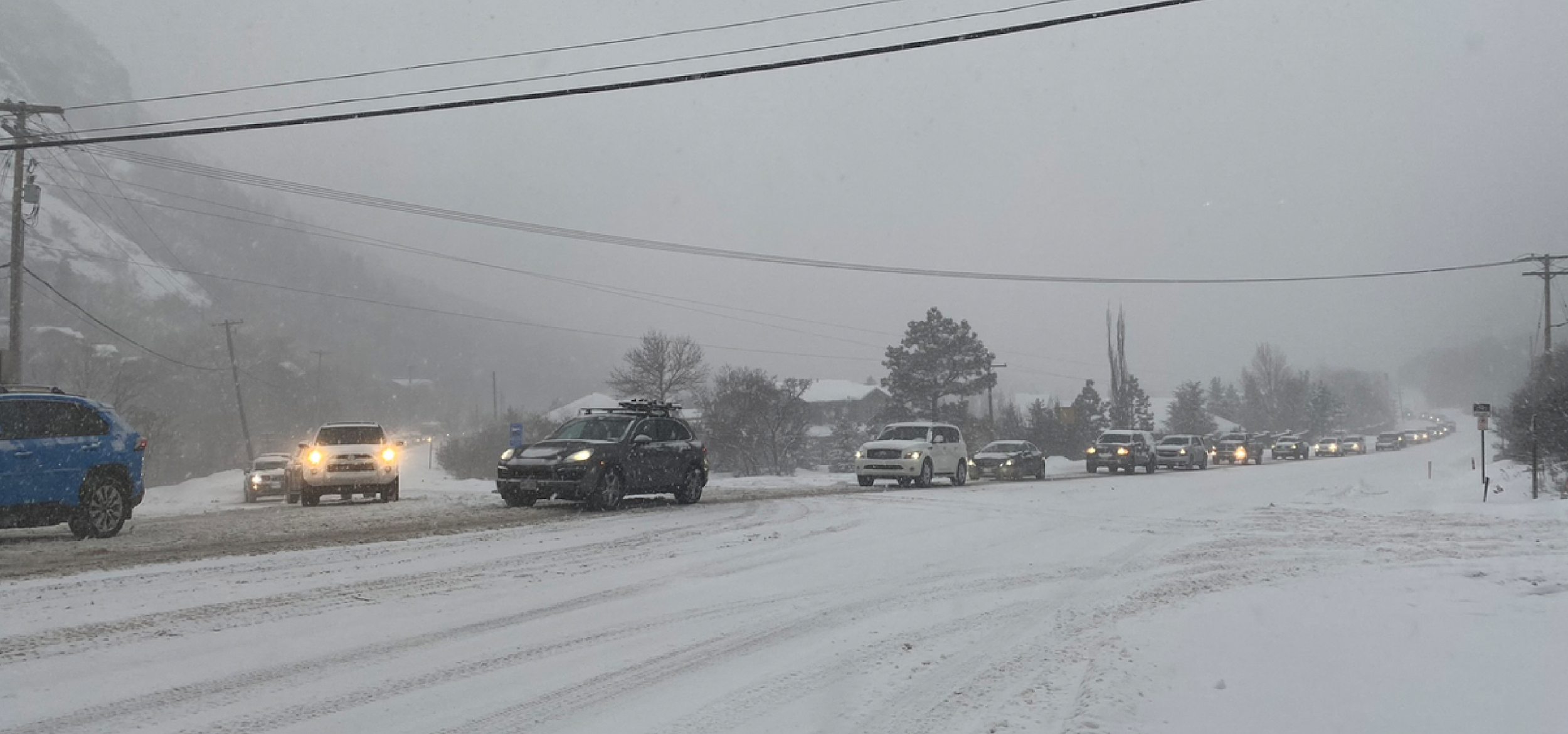 Project Purpose and Need
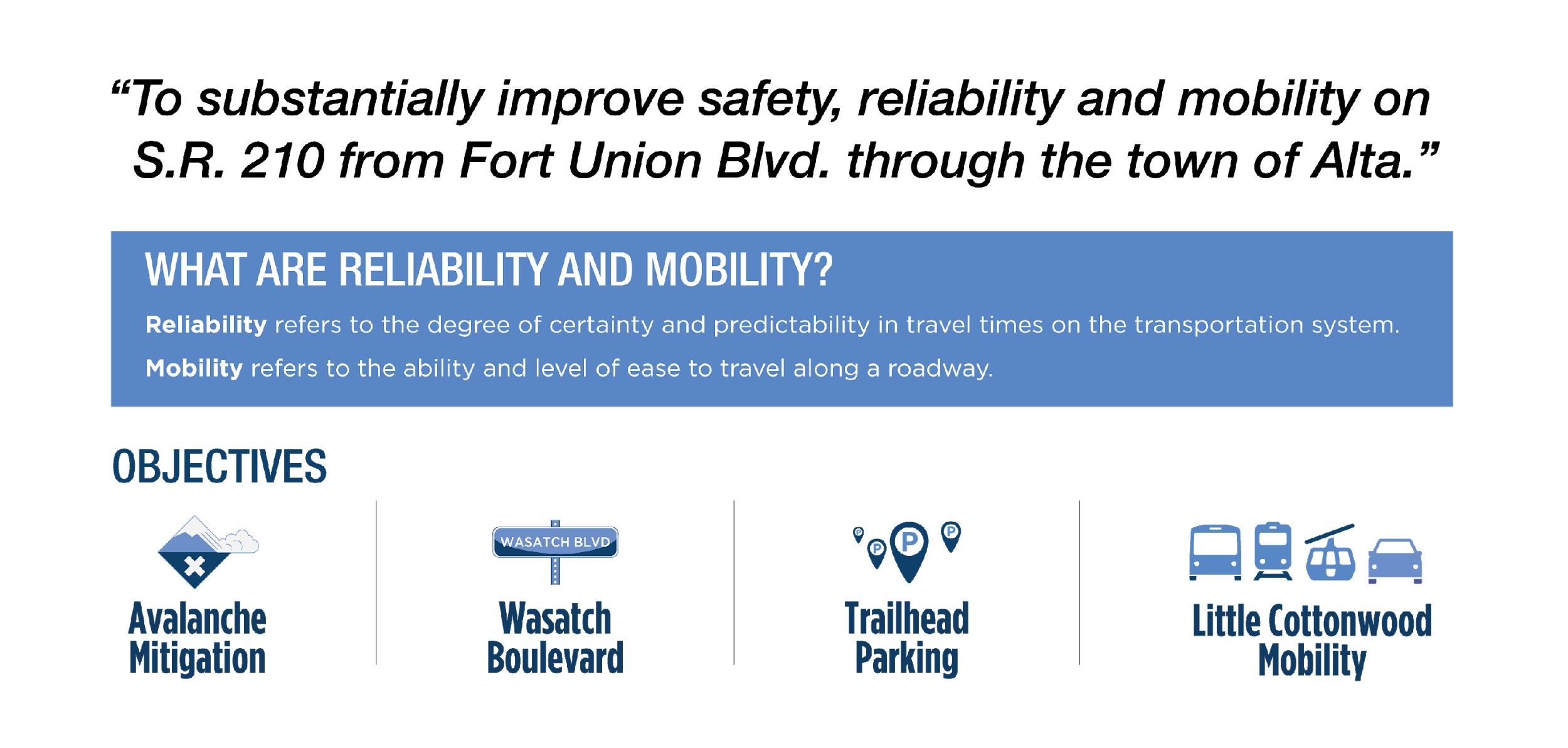 NEPA Alternatives Screening Process
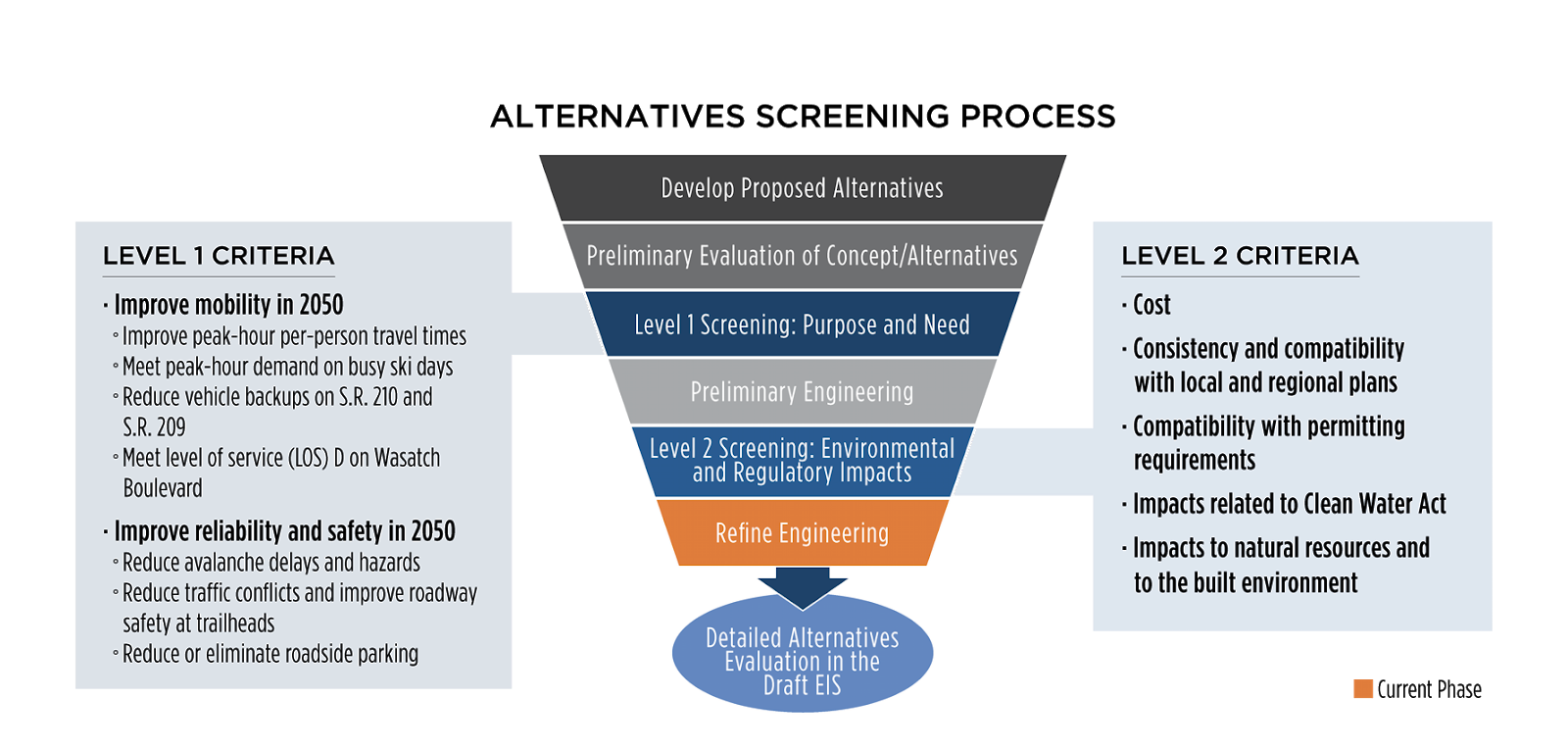 Alternative Commonalities
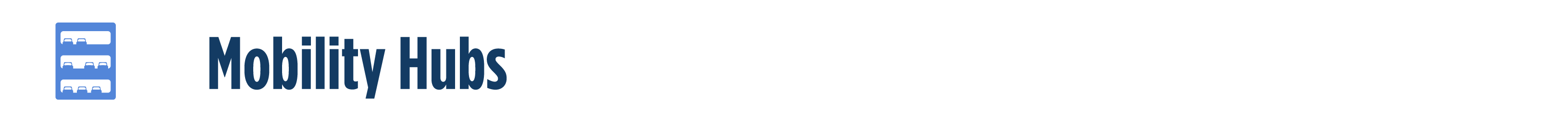 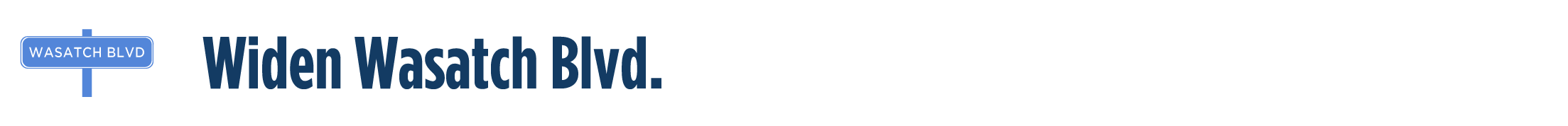 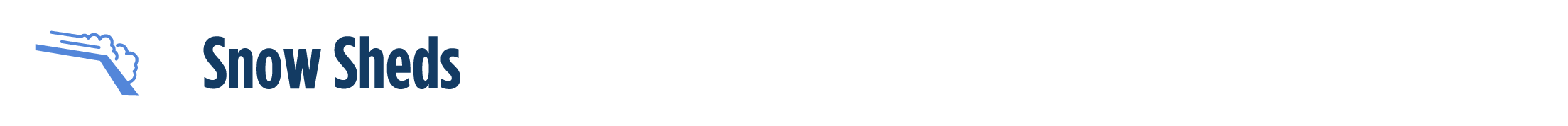 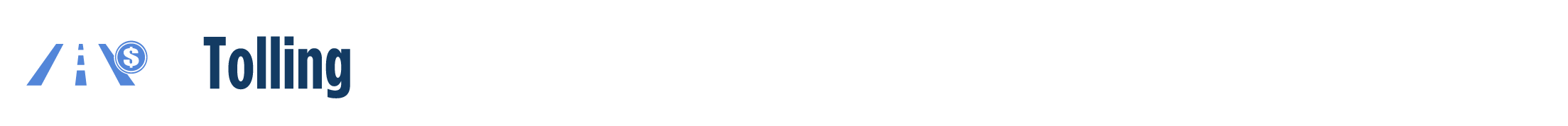 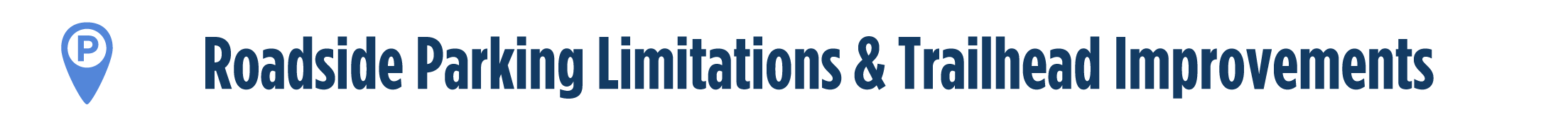 Summary of Alternatives
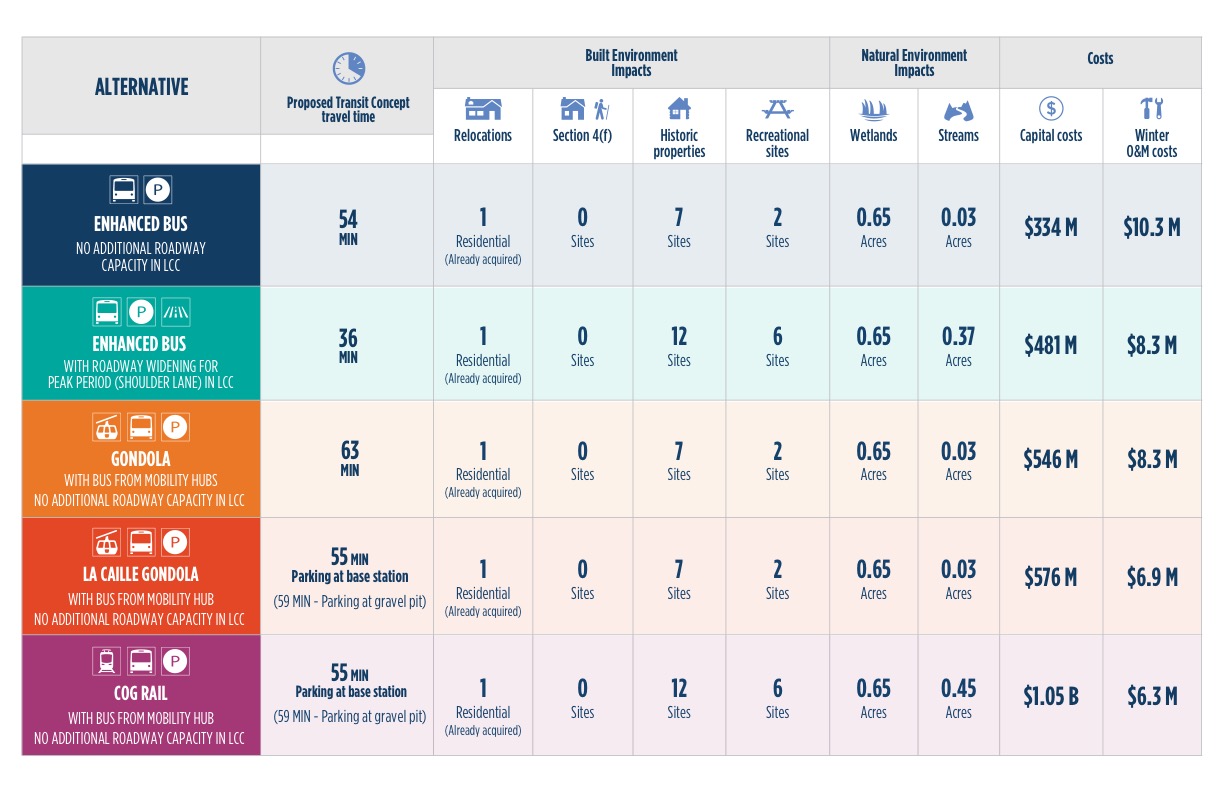 Enhanced Bus
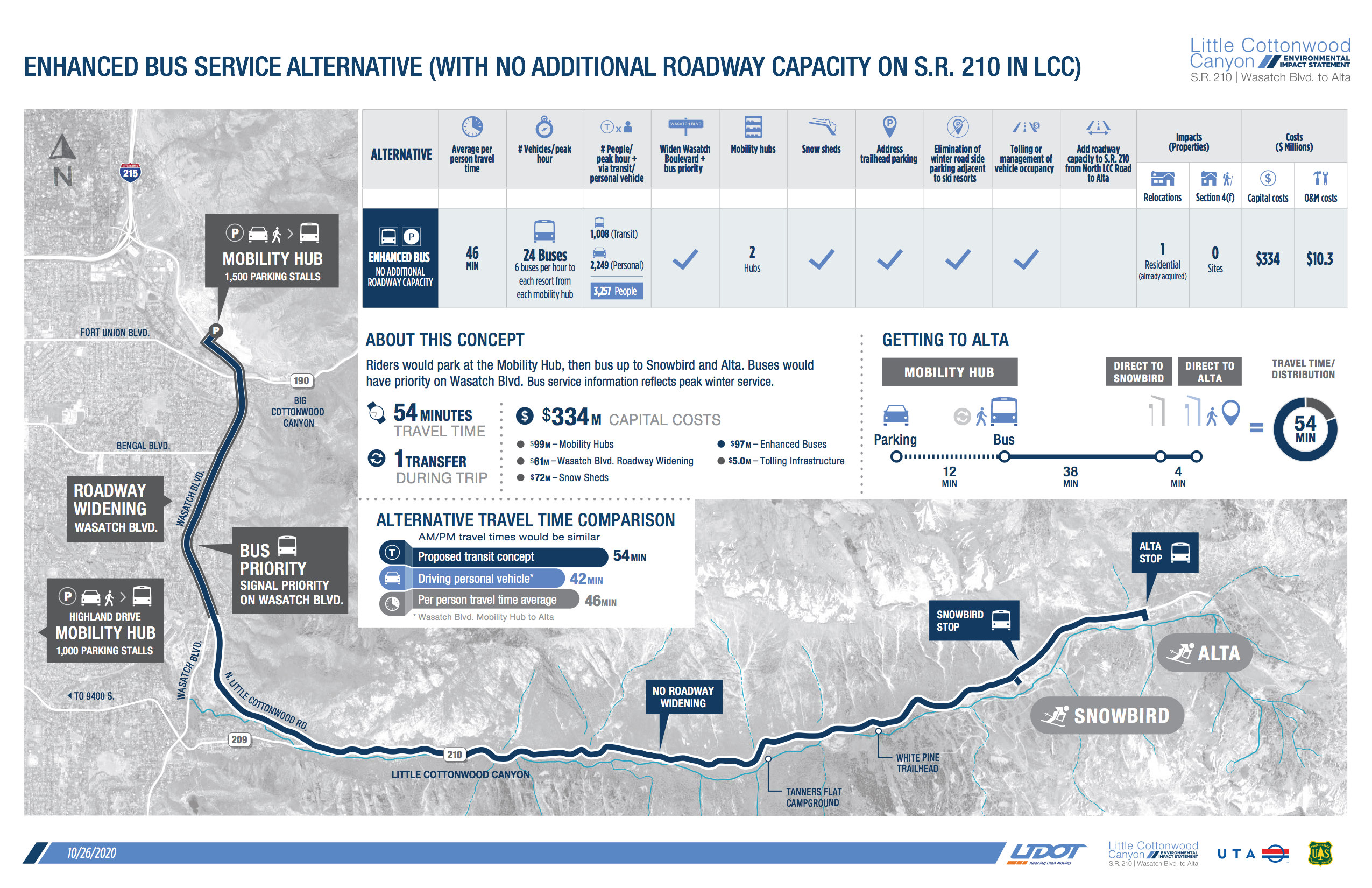 Enhanced Bus (with Peak-Period Shoulder Lane)
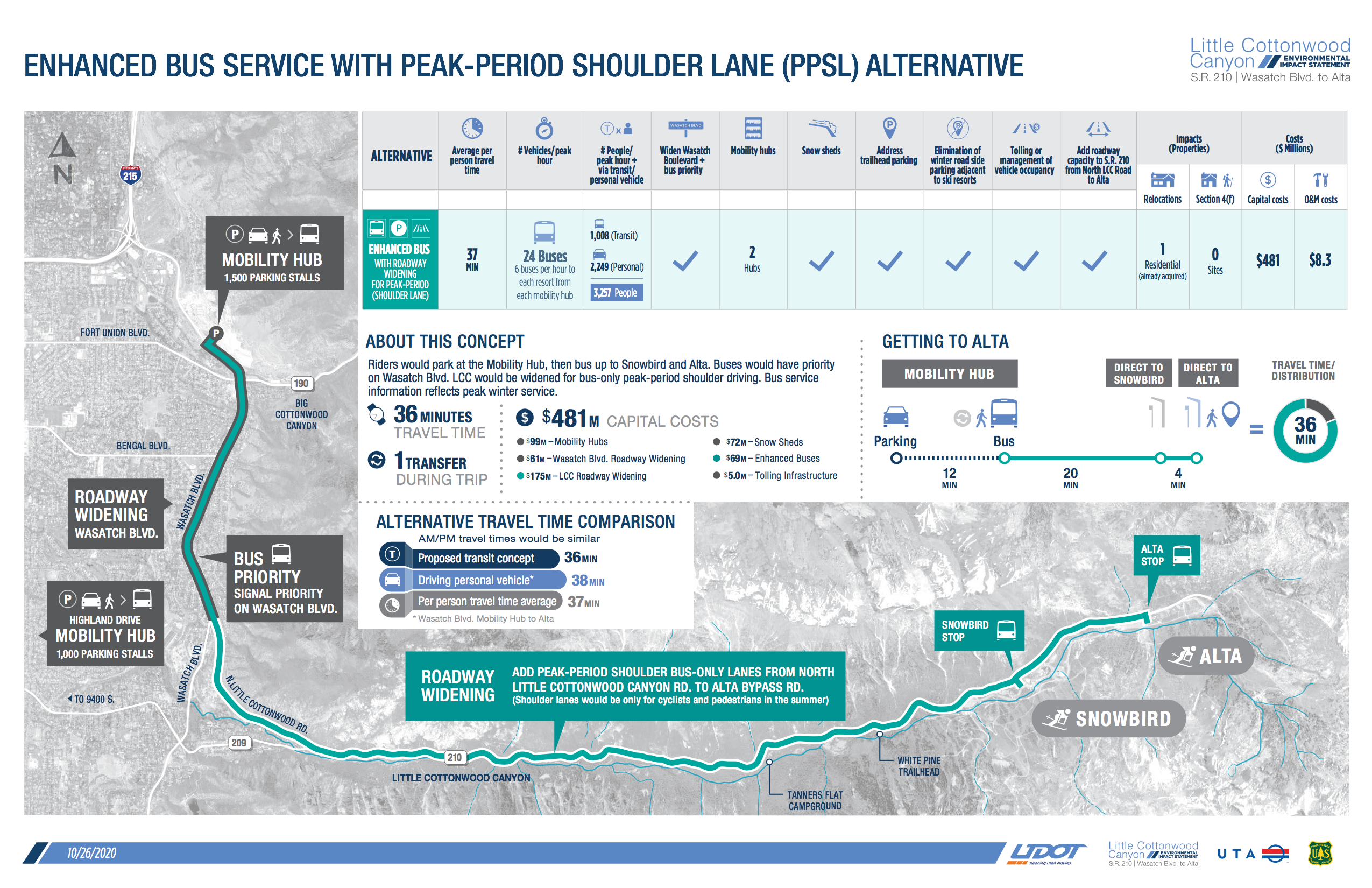 Gondola (at LCC park-and-ride)
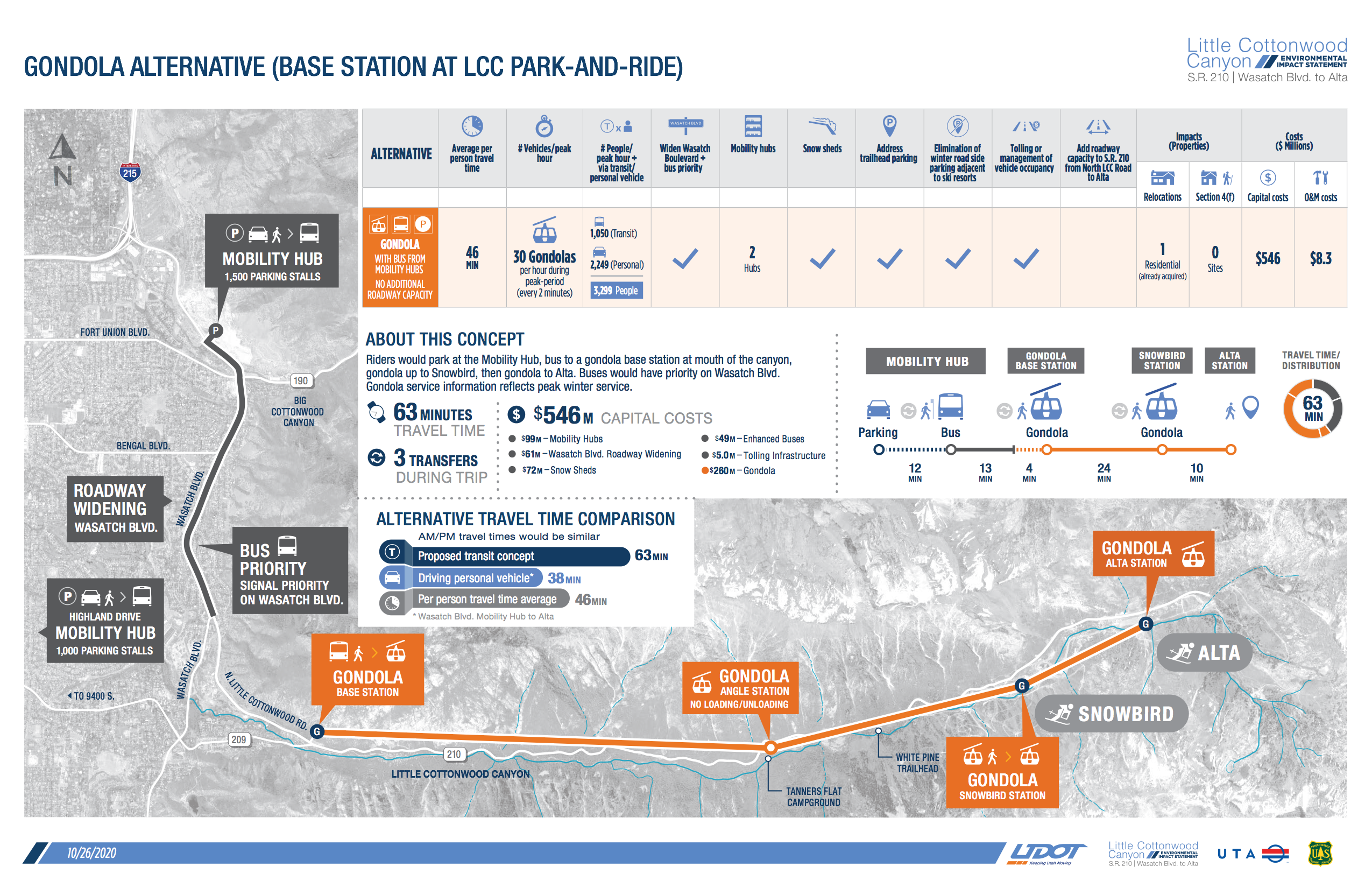 Gondola (at La Caille)
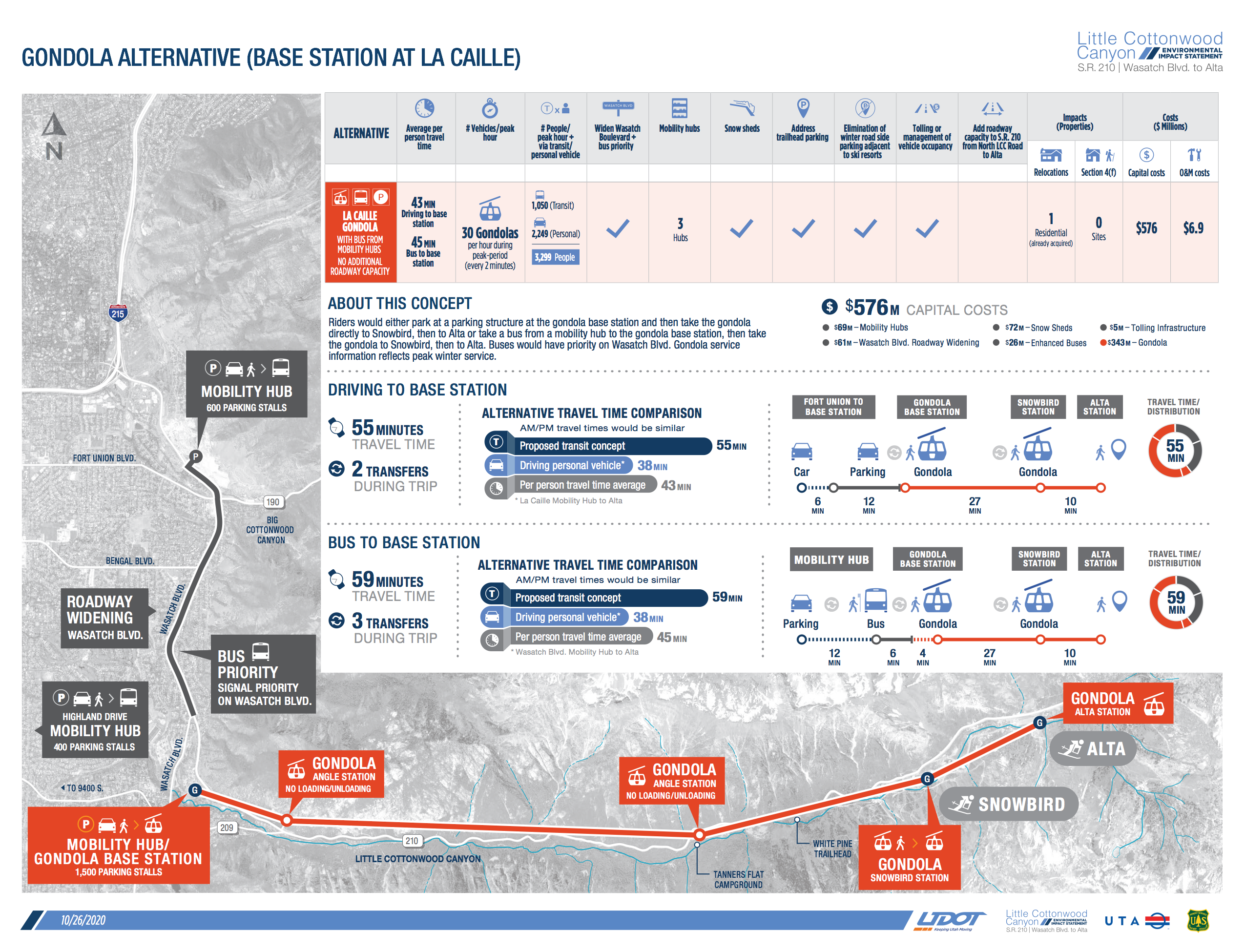 Cog Rail (at La Caille)
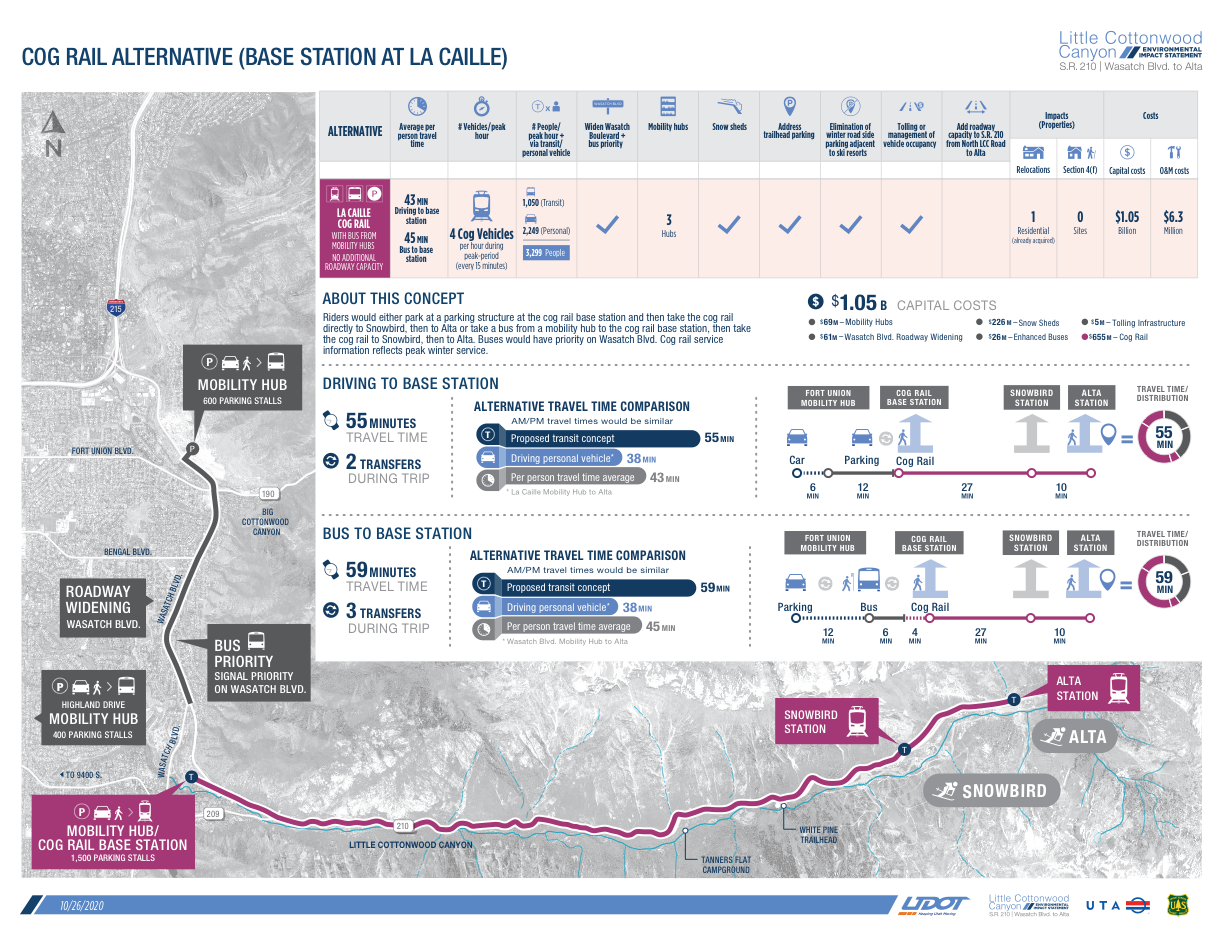 Summary of Alternatives
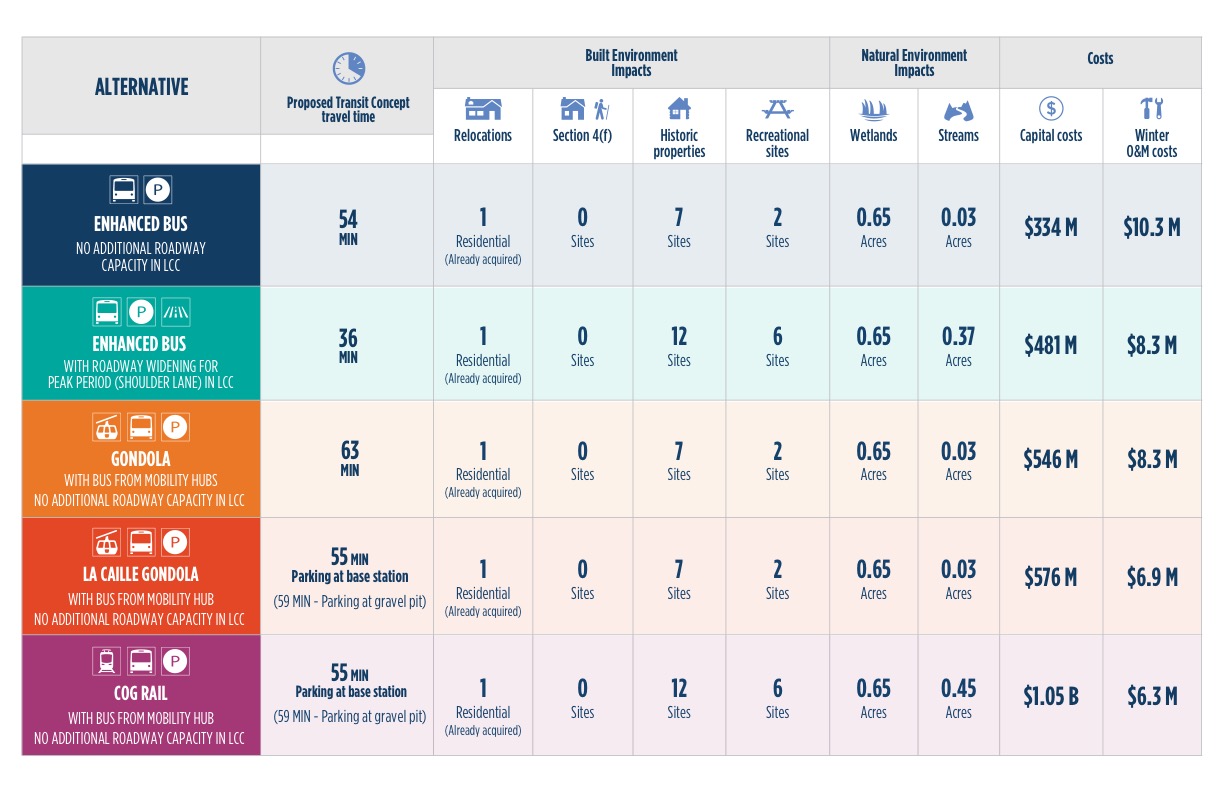 Process and Schedule
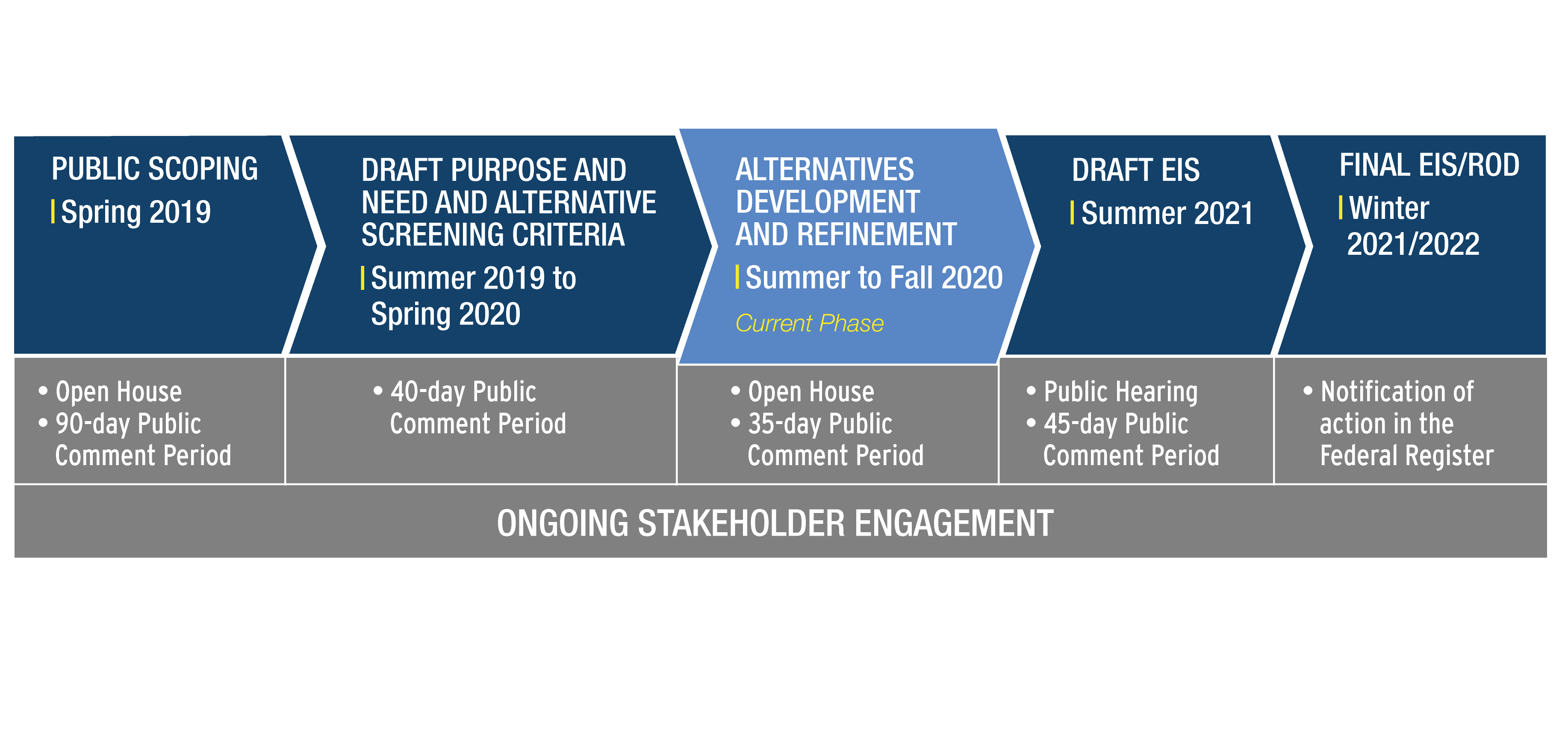